مُراجَعَة لمَوضوع حِصتنا السَّابِقَة....
اضغَط عَلَى الرَابِط أدنَاه لِحَل المُهِمَة:
http://p7.storage.canalblog.com/72/60/833731/73177465.swf
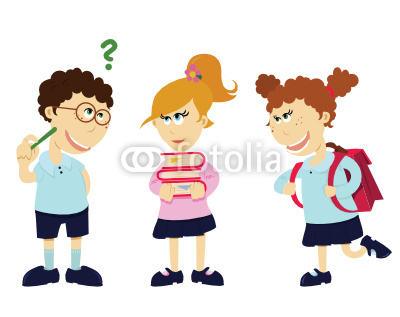 أكْمِل النَّاقِص:
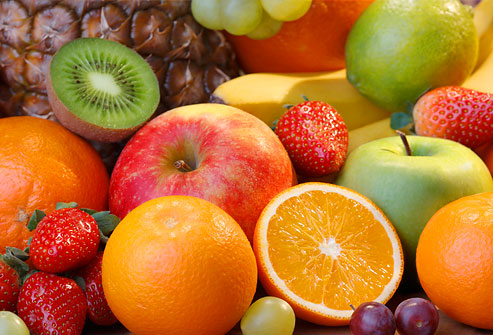 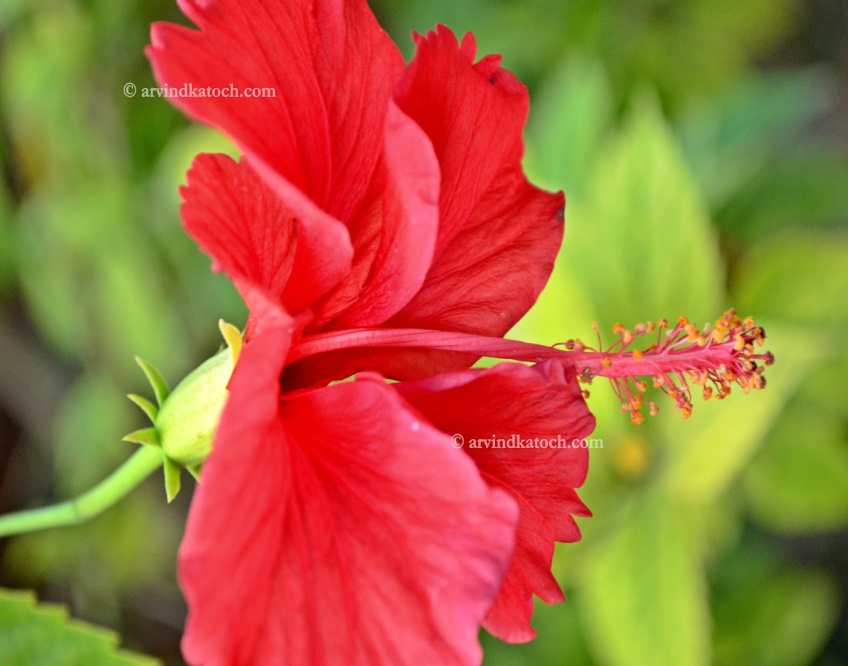 مِنَ الزَهرَة                إلَى        __________
الثَمَّرة
دعونا نَتَعَرف أصدّقَائي اليَوم عَلَى «الثَمَرةَ وأجزَائُها»
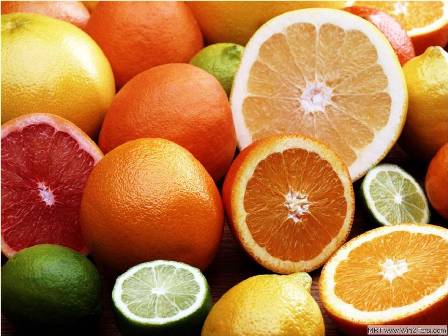 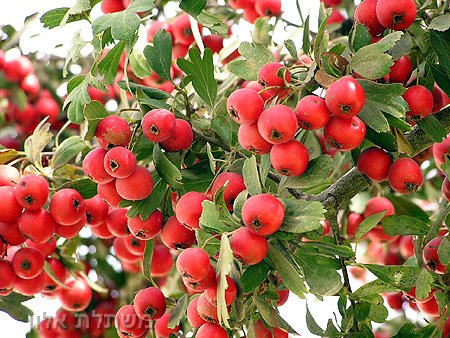 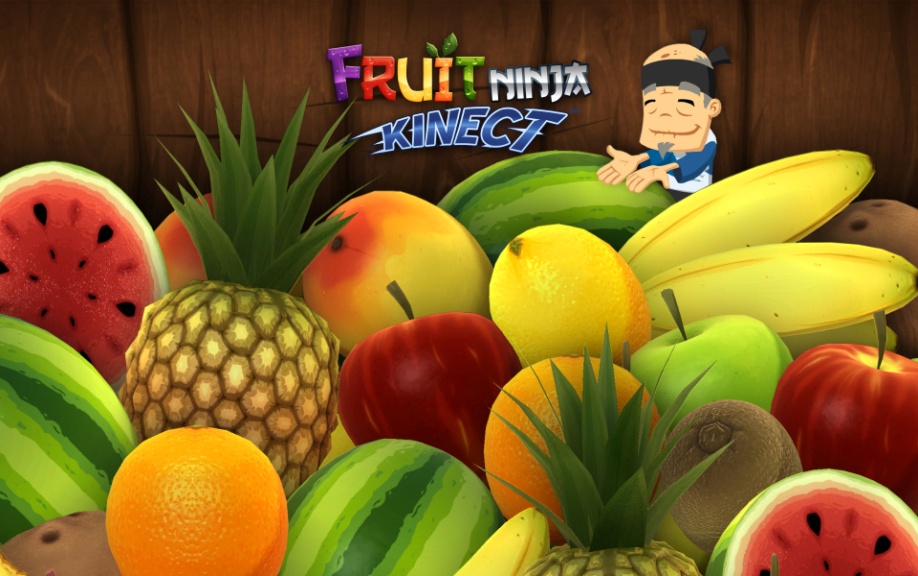 تتطور ثمار النباتات من الأزهار. للثمار يوجد أشكال, حجوم, الوان, طعوم وروائح متنوعة, لكنها تتكوّن من قسمين مُشتركين: قشرة وبذور.

في بعض الثمار يوجد جزء اضافي لحمي وعصيري يسمى اللب.
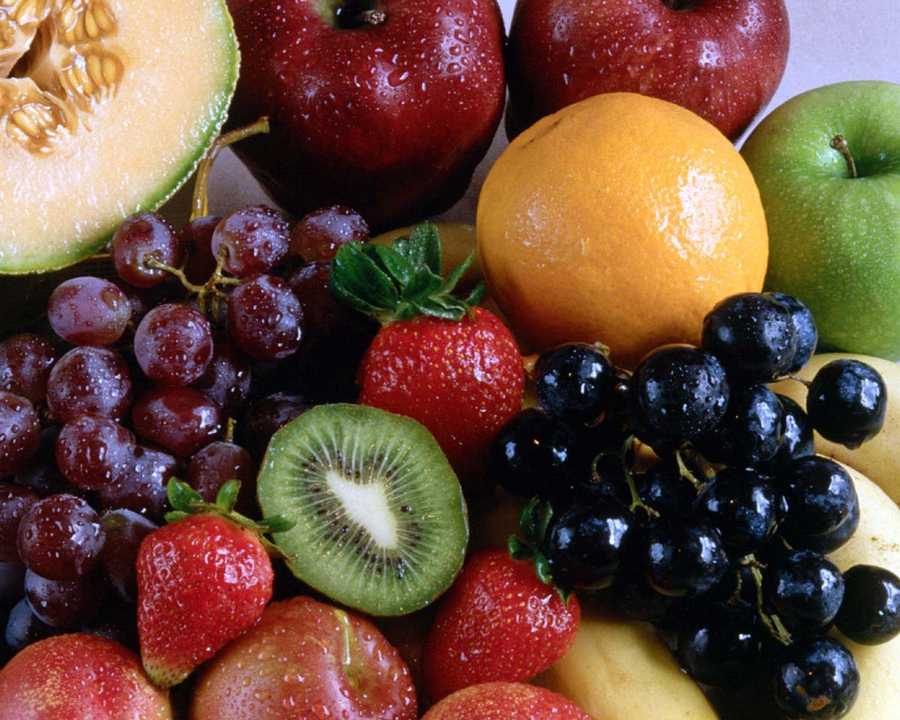 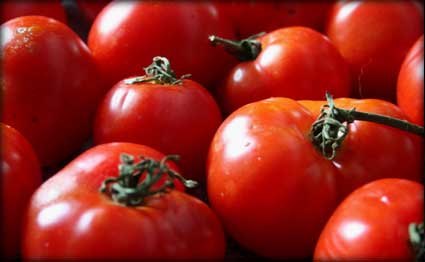 القشرة
القشرة تحافظ على البذور من الحشرات الضارة ومن الاصابات. 
    يمكن أن تكون ملساء, خشنة أو شوكية وبألوان مختلفة.
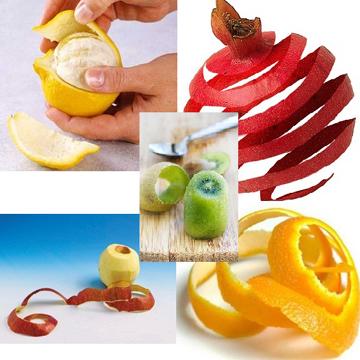 اللُّب
لثمار عديدة يوجد تحت القشرة جزء لحمي وعصيري يسمى اللب, وهو غني بالماء وبداخلة البذور. مثل البرتقال, العنب, الباذنجان وغيرها من الثمار, وهي ثمار عصيريه.
الثمار المكونة فقط من قشرة وبذور تسمى ثمار جافة, مثل الترمس , الفستق, الجوز وغيرها.
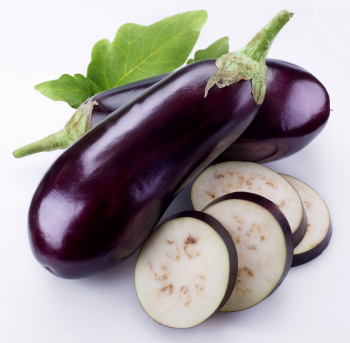 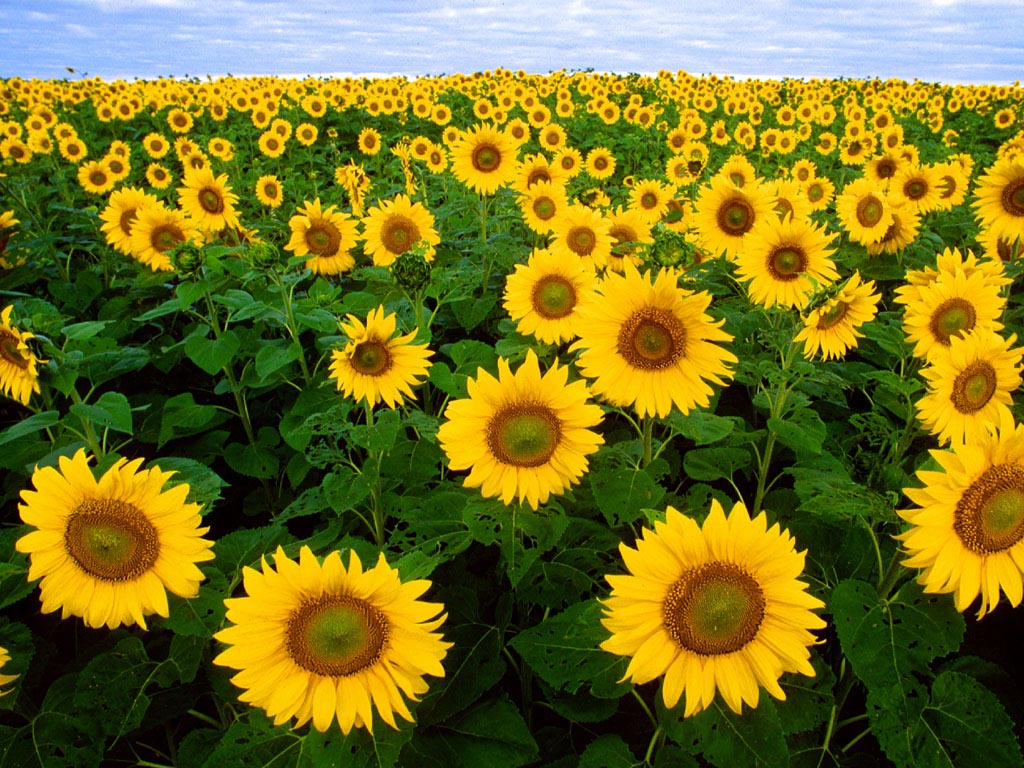 البُذور
داخل الثَمَرَة يوجد بُذور. من البُذور تَتَطوّر نباتات جديدة.
بَعض الثِمَّار تحوي بِذرة واحدة فقط، مثل الأفوكادو.
بعض الثِمَّار تحوي عدة بُذور، مثل التُفاح. وبعض الثِمِّار تحوي بُذوراً كَثيرَة مِثِل: الفِلفِل.
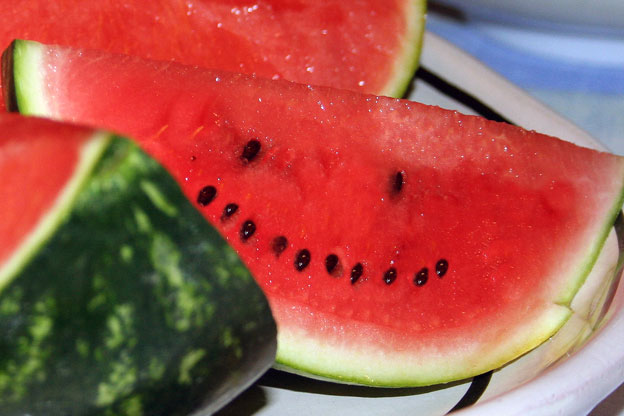 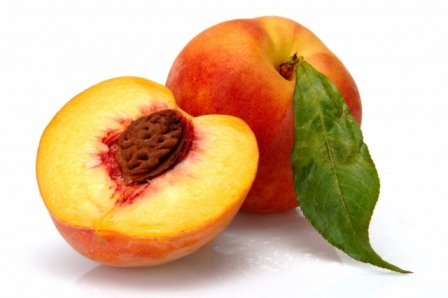 إذاً يا أصدِقاء هَل تَعرِفون كَيفَ تَنْتَشِر بُذور هذِه الثِمَّار وَتُصبِح نباتاً جّديداً؟
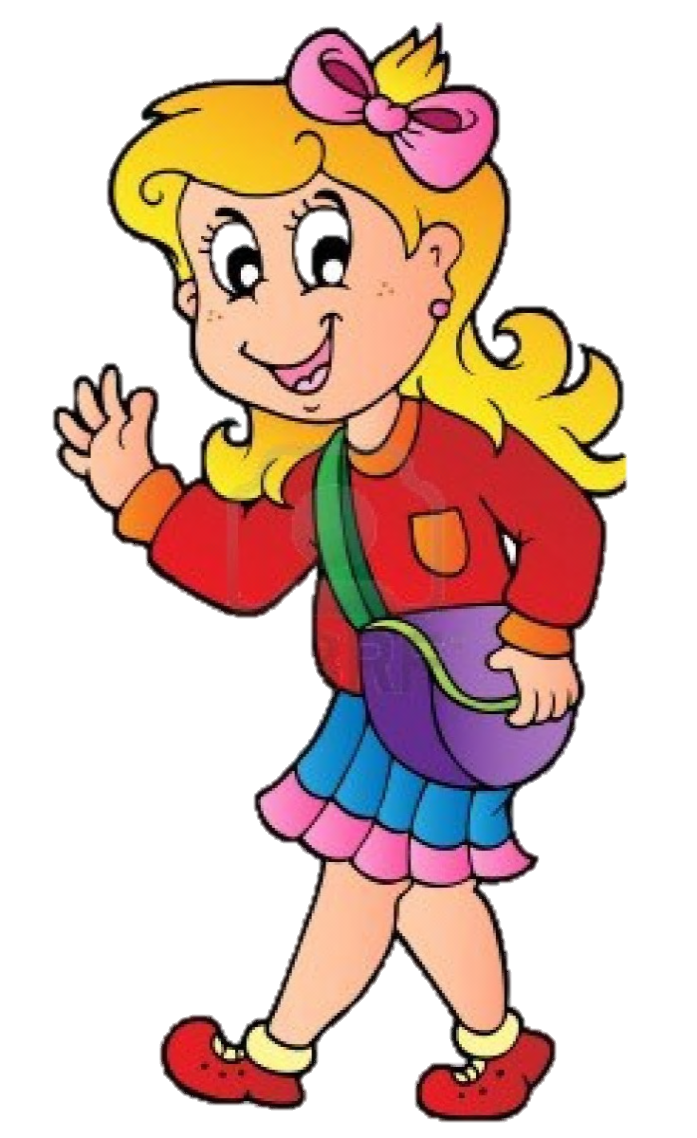 طرق انتشار البذور
الطَريقَــة الأولَـى هِـيَ:
بِواسِطَة الحَيَوانات
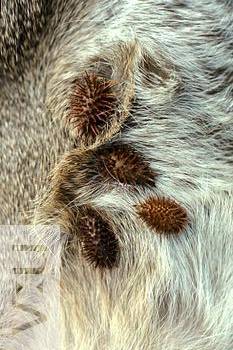 ثمرة لذيذة ذات رائحة تجذب الحيوان لأكل الثمرة. بذور غير قابلة للهضم تخرج مع افرازات الحيوان بعيدا عن النبتة الام.
تلتصق الثمار الشوكية بفراء او جلد الحيوانات.
http://www.bbc.co.uk/nature/adaptations/Seed_dispersal#p00m7tty
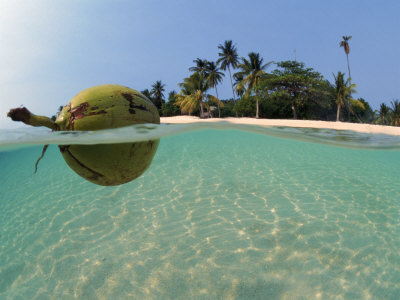 الطَريقَــة الثَانــية هِـيَ:
بِواسِطَة المَاء
المياه الجارية تنقل البذور الى اماكن جديدة في البيئة، كما في بذور جوز الهند وزنبقة الساحِل.
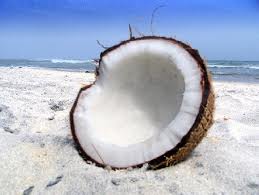 الطَريقَــة الثَالِثَة هِـيَ:
بِواسِطَة النَبات نَفسَه
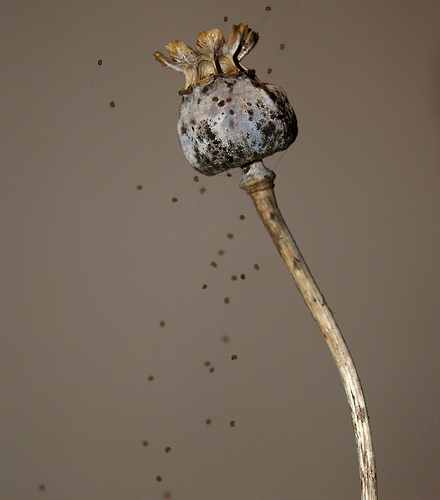 بعض النباتات تتفتح دفعة واحدة  وتبعثر بذورها الى مسافات بعيدة، مثل نبتة اللوتس ونبات ابرة العجوز يبعثر أجزاء ثمرته مع البذور التي بداخلها
الطَريقَــة الثَالِثَة هِـيَ:
بِواسِطَة الانسَان
ينمي الانسان النباتات لكي يجمع بذورها وينمي منها نباتات جديدة.
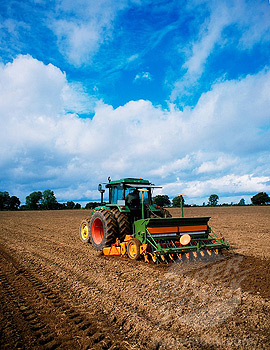 الطَريقَــة الثَالِثَة هِـيَ:
بِواسِطَة النَبات نَفسَه
بذور ذات وزن خفيف مع اضافات تمكنها من الطيران بالرياح_ «مِظَّلات» من شعر أو «أجنِحَة» مِثْلَ بُذور الصُفِّير وشقائق النعمان والصنوبَر
اجنحة
البذور
عزيزي الطالب:
قُم بِرَسم ثَمَرة تُحِبَها عَيِّن أجزائَها وقُم بِتَحديد طريقَة انتِشار بُذورَهَا.
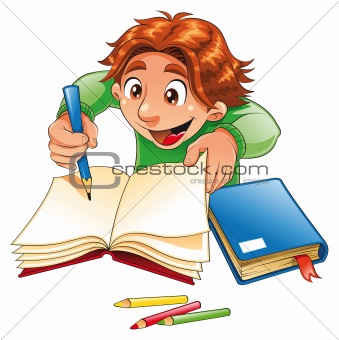 تَلخيص لِطُرق انتشار البُذور
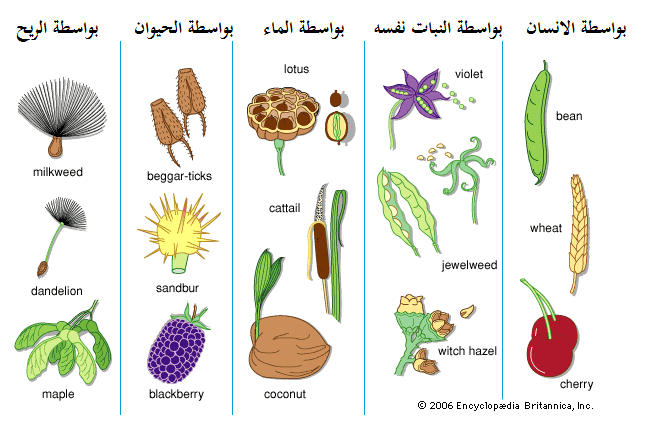 إجمال ما تَعَلمنا من مَعلومَات خِلال هذِه الحِصَة والحِصَة السَابِقَة
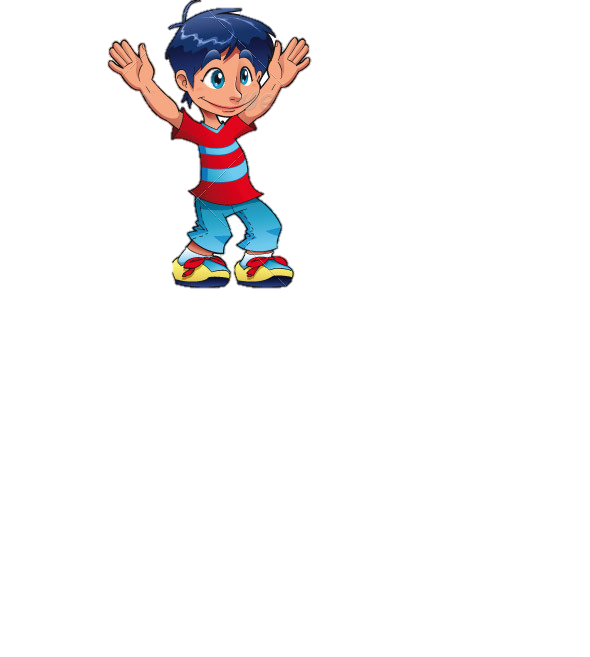 اضغط هُنَا لنَبدأ اللَعِب:
        لعبة سِباق السيَّارات_ مُراجَعة المَعلومَات
الوَظيفَة البَيتِيَة:
عَزيزي الطَالِب قُم بحَل الأسئِلة في وَرقَة العَمل عَلى بَرنَامِج وورد في الحاسوب وأرسِلها على البَريد الإلكتروني.
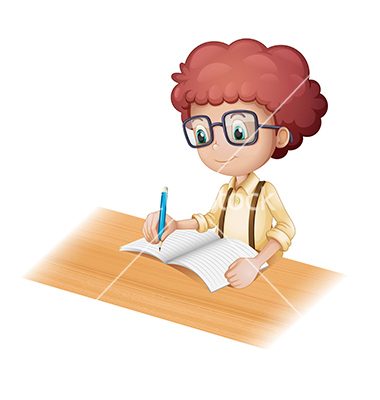